JU OSNOVNA ŠKOLA „Sveti Sava“FOČARepublika Srpska, BiH
Ovo je amblem naše škole
Amblem škole uradili su naši učenici, odnosno nastao je kombinacijom tri najbolja rada na javnom školskom konkursu.
Moto naše škole
Moto škole je prijedlog Savjeta učenika i on glasi:

„Niko nije jači od čovjeka koji zna.
              Zato i jesmo tu!“
Škola nekad....
Životni put osnovne škole u Foči dug je oko dva vijeka. U pisanim izvorima pominje se još 1820. godine.
Prvo ime ove škole je Srpska škola, zatim Osnovna škola, Osnovna škola „Ivan Goran Kovačić“, a danas nosi ime Svetog Save,prvog srpskog prosvetitelja i učitelja.
Škola danas....
Škola danas broji 719 učenika u centralnoj i dvije područne škole
Broj radnika je 89
Broj odjeljenja je 34
U školi radi produženi boravak sa preko 100 učenika
Škola ima Učeničku zadrugu „Mladost“
U školi radi veliki broj različitih sekcija (hor, ritmička, likovna, dramska, istorijsko-dokumentarna,medijska, programerska, fotografska, plesna, planinarska....
Škola je uključena u veliki broj projekata,kulturno-zabavnih događaja, sportskih i ekoloških aktivnosti, kampova, festivala i sl.
Naša škola nalazi se na samom ušću rijeke Ćehotine u Drinu...
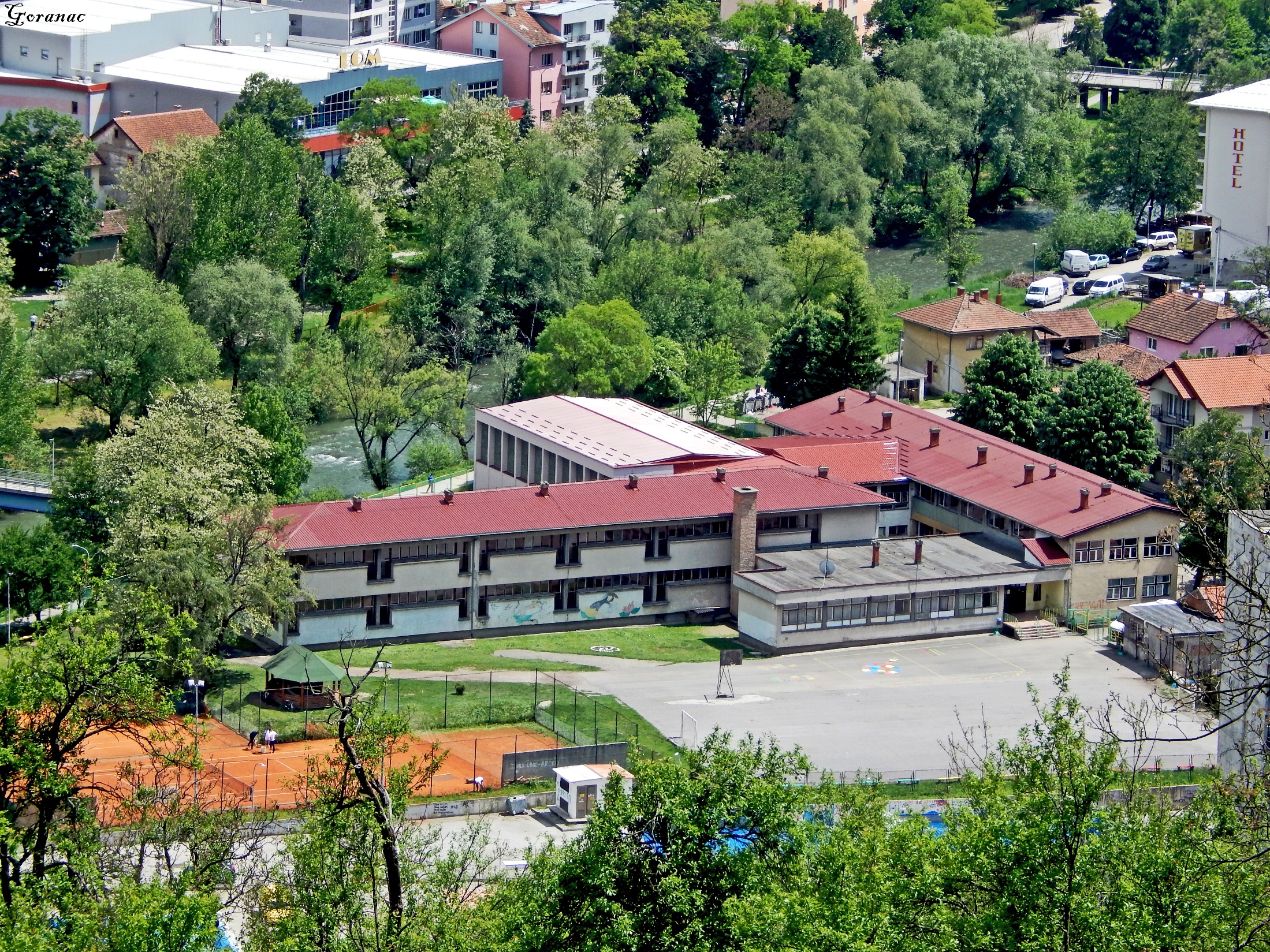 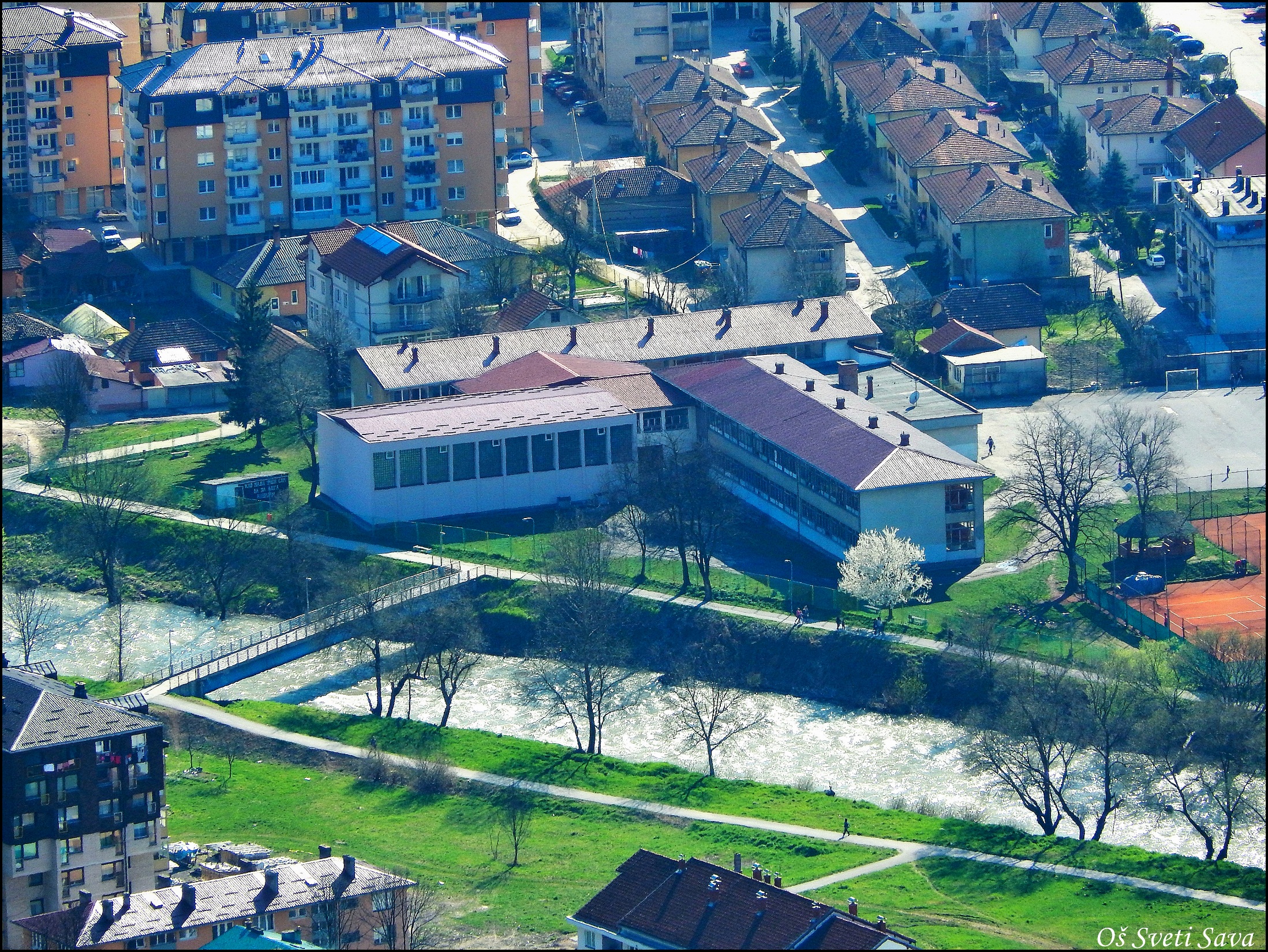 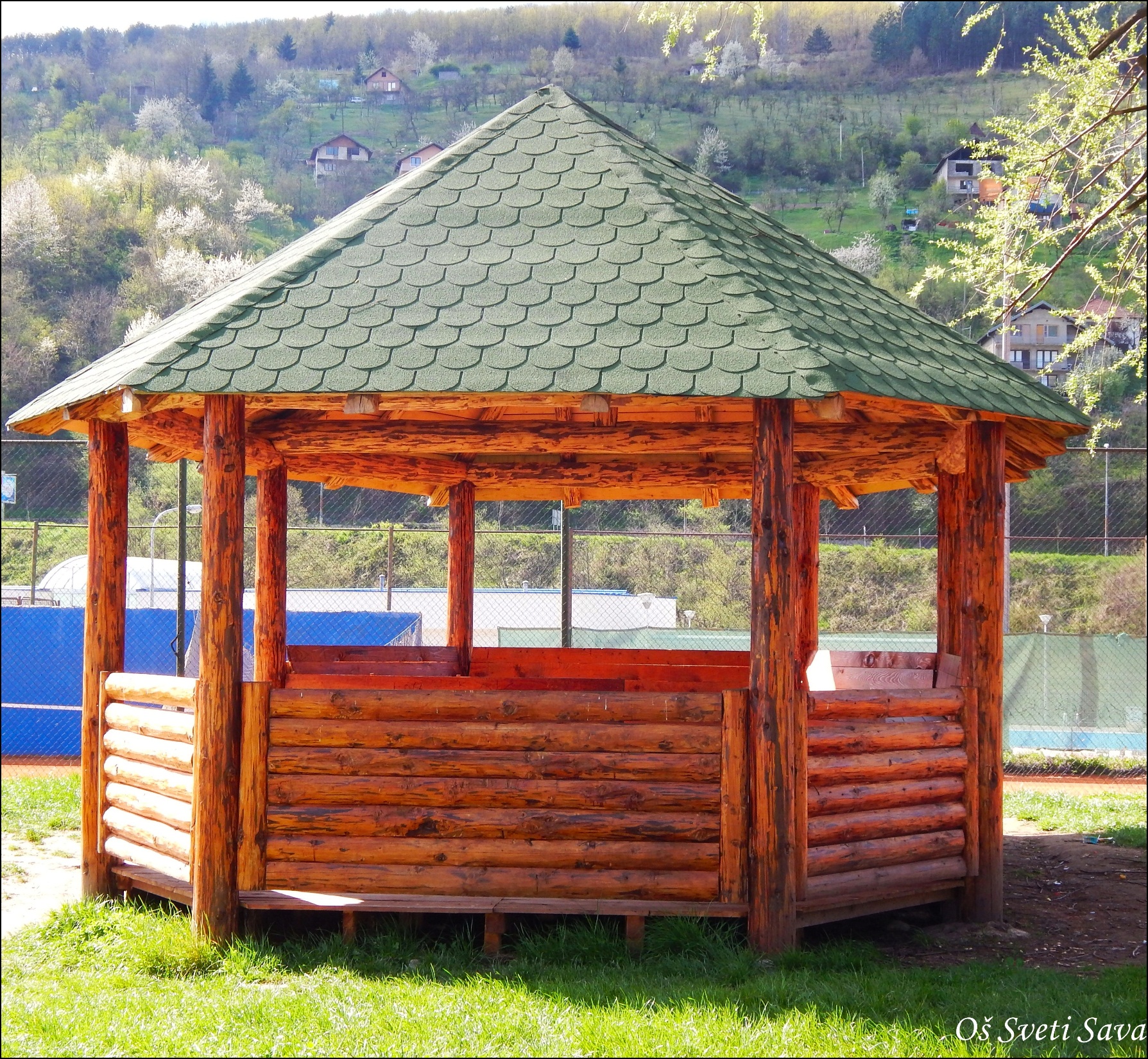 Učenici uključeni u rad sekcija učestvuju u velikom broju događaja kako u školi tako i u lokalnoj zajednici i šire...Takođe, naši učenici postižu zapažene rezultate na takmičenjima i kroz razne projekte.
Ulažemo napore da nastava bude u skladu sa savremenim trendovima u obrazovanju tako da je velika zastupljenost savremene tehnologije u nastavi.
Ipak, ne želimo pretjerati sa savremenom tehnologijom, pa nam je važno da se bavimo sportom, boravimo što više na svježem vazduhu i učimo u prirodi.
Produženi boravak je druga kuća velikom broju naših đaka koji tu provode puno vremena, a čak su imali priliku i da prespavaju u njemu....
Naš Savjet učenika je veoma aktivan, obilježava značajne datume, organizuje humanitarne akcije, vršnjačke edukacije i mnogo drugih aktivnosti....
U školi radi i Učenička zadruga „Mladost“ koja se bavi izradom i prodajom različitih predmeta, sakupljanjem PET i papirne ambalaže, ekologijom i još mnogo toga....
Ako želite znati više o nama,posjetite naš školski sajt i FB stranicu.....
http://www.ossvetisavafoca.com/
https://www.facebook.com/svetisavafoca/